СТАТИСТИЧНЕ ПОРІВНЯННЯ СЕРЕДНЬОЇ ЗАРОБІТНОЇ ПЛАТИ
УКРАЇНИ ТА ПОЛЬЩІ
Причина економічної кризи
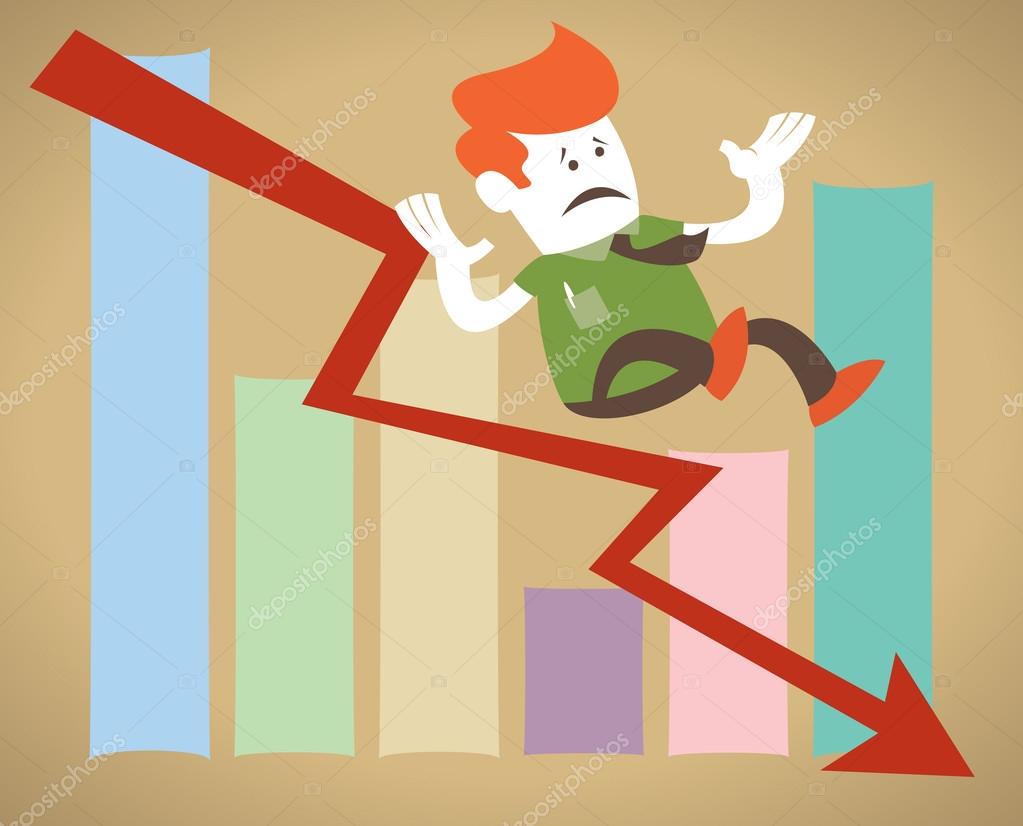 Чи отримають поляки зарплату в 5 разів більше?
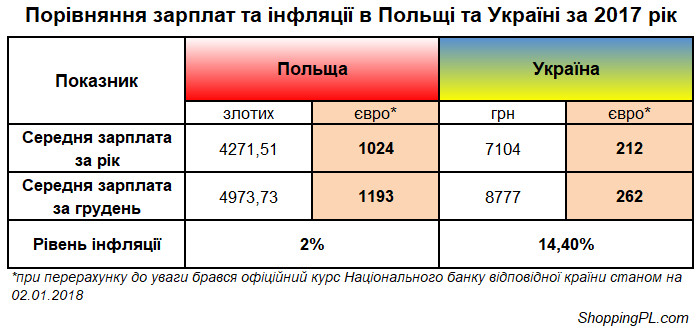 На скількі реально сбільшился дохід у 2017 році?
Згідно офіційної інформації, за підсумками 2017 року в Україні інфляція становила 14,4%.
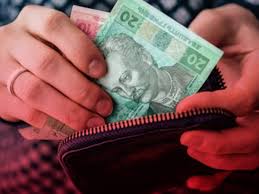